Glykemický index a glykemická nálož
Kamila Jančeková
Diabetologie, jaro 2021
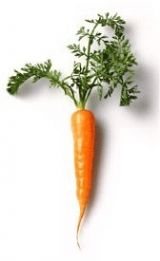 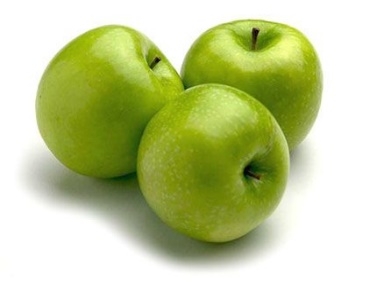 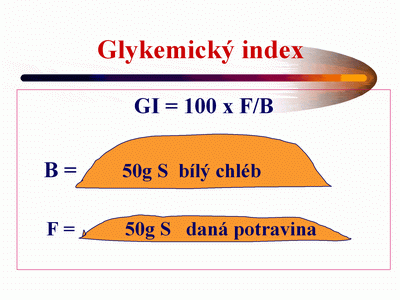 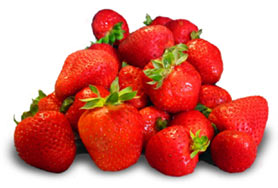 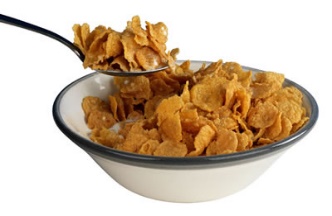 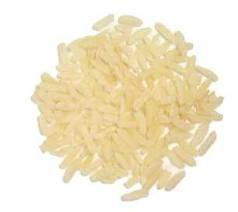 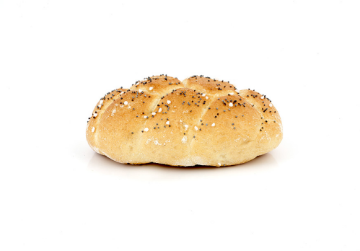 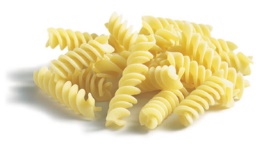 DEFINICE GI: “plocha pod vzestupnou částí křivky postprandiální glykemie testované potraviny s obsahem 50 g absorbovatelných sacharidů (F), vyjádřená jako procento odezvy na stejné množství sacharidů ze standardní potraviny (B), požité stejnou osobou”
2
Glykemický index a glykemická nálož
Testování hodnot GI
Vždy testováno alespoň 10 osob, zdravých dospělých, obou pohlaví
Porce sledované potraviny obsahuje 50 g sacharidů (25 g v případě potravin obsahujících nízké množství sacharidů)
Testování alespoň 2krát opakovat
Tekutiny, v množství 250 ml, by měly být vypity do 10 minut
Sacharidové roztoky by měly být vypity do 15 minut
Referenční potravina = glukóza/bílý chléb
K večeři před testováním jíst stejné jídlo, vyvarovat se neobvyklé pohybové aktivity, testování provádět do 10.h dopolední po 10-14h lačnění
Vzorky krve v 0. minutě, 15., 30., 45., 60., 90., 120. minutě po začátku konzumace testované potraviny

???...inzulin senzitivní/nesenzitivní osoby, obézní/nadváha/štíhlí, normální dítě/normální dospělý, etnika, věk, diabetes 1./2. typu
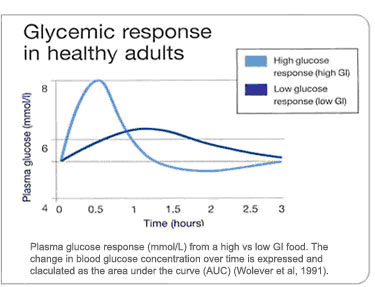 3
Glykemický index a glykemická nálož
Bílý chléb x glukóza
Referenční (standardní) potravině je přidělena hodnota glykemického indexu 100 
Bílý chléb/glukóza
Př. bílý chléb - upečený z přesně navážených surovin a tím známého složení
Glukóza má o 40 % větší glykemickou odezvu než bílý chléb a naopak chléb má 71% odezvu glukózy
Pokud chceme převést hodnoty založené na indexu, kde je jako referenční potravina použita glukóza (GI = 100), na hodnoty založené na indexu, kde je referenční potravinou bílý chléb (GI = 100), je nutné je vynásobit 1,4 a v opačném případě se hodnoty vynásobí 0,7
4
Glykemický index a glykemická nálož
5
Glykemický index a glykemická nálož
6
Glykemický index a glykemická nálož
Glykemický index x glykemická odpověď
Glykemická odpověď – Glycemic Response (GR)
GR = postprandiální glykemie vyvolaná vstřebáním konzumované potraviny či pokrmu, která obsahuje sacharidy

Glykemický index – Glycemic Index (GI)
GI = vztažen na potraviny s obsahem 50 g (či 25 g) sacharidů (dále viz základní definice GI)

GI není GR
7
Glykemický index a glykemická nálož
Rozdělení dle GI
GI ≥ 70 (stupnice glukózy) = potraviny s vysokým GI= potraviny, které jsou rozštěpeny, vstřebány a metabolizovány rychle
GI ≤ 55 (stupnice glukózy) = potraviny s nízkým GI = potraviny, které jsou rozštěpeny, vstřebány a metabolizovány pomalu
8
Glykemický index a glykemická nálož
GI KOMBINOVANÉHO POKRMU A CELKOVÝ DENNÍ GI...?= podíl celkového množství sacharidů v pokrmu (nebo za den) vynásobené odpovídajícím glykemickým indexem. Součet těchto hodnot vyjadřuje glykemický index pokrmu nebo denní glykemický index
9
Glykemický index a glykemická nálož
Glykemická nálož
Glykemický index potraviny, pokrmu nebo celodenní stravy vydělíme 100 a vynásobíme množstvím vstřebatelných sacharidů v gramech
2.   Z výsledných hodnot můžeme předvídat akutní metabolický efekt 	jednotlivých 	potravin 	Glykemická nálož:	20 a více je považována za vysokou	11 - 19 je střední 	10 a méně za nízkou. 		Celodenní glykemická nálož:	< 80 je nízká	> 120 je vysoká
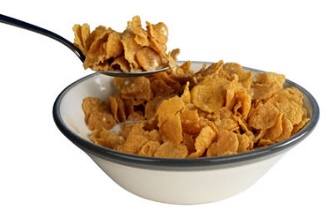 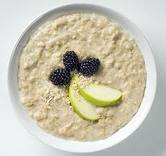 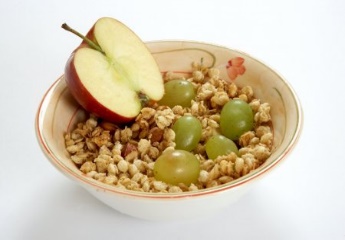 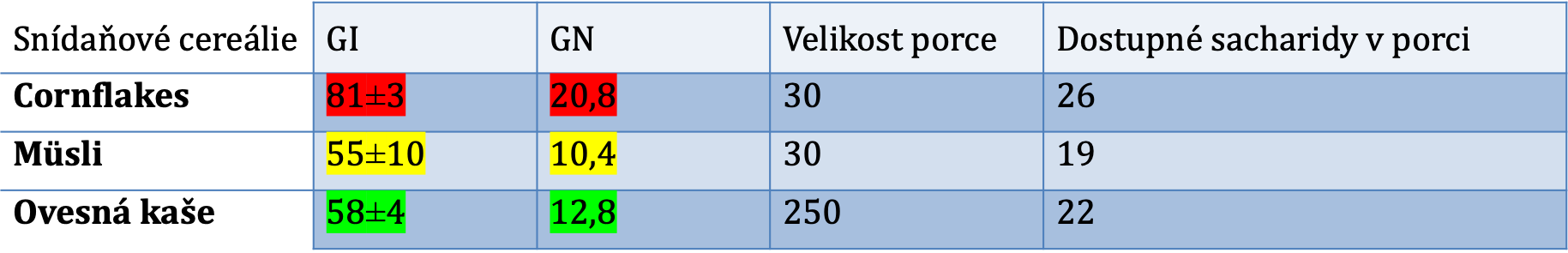 10
Glykemický index a glykemická nálož
11
Glykemický index a glykemická nálož
12
Glykemický index a glykemická nálož
13
Glykemický index a glykemická nálož
Co vše ovlivňuje glykemický index celkového pokrmu?
Faktory modulující GI
Délka a složení řetězce (dostupnost enzymatickému trávení)
Amylóza a amylopektin (přímý x větvený řetězec)
Vláknina (zpomalení vyprazdňování žaludku)
Buněčná struktura a technologie přípravy pokrmů- rychle a pomalu dostupná glukóza- těstoviny (denaturací škrobu zhoršené trávení amylázou)- brambory (obsah rezistentního škrobu)
Teplota skladování
Kvásek, kvasnice, organické kyseliny (octová, mléčná)
Bílkoviny
Tuky
Víno
Vliv předchozího jídla
Množství absorbovaných sacharidů
15
Glykemický index a glykemická nálož
Délka a složení řetězce
Bílý chléb X těstoviny- podobná délka řetězce, ale chléb má vyšší GI díky své terciární struktuře a rozpustnosti, která zajišťuje větší expozici slinným a pankreatickým amylázám
Disacharidy: sacharóza, laktóza, maltóza- skládají se z jiných monosacharidů
16
Glykemický index a glykemická nálož
Amylóza a amylopektin
Kompaktnější struktura amylózy  způsobuje horší dostupnost pro trávení amylázami
Škroby s vyšším obsahem amylózy mají nižší GI
Př. Kukuřičný škrob obsahuje cca 30 % amylózy – pro nižší postprandiální glykemii a inzulinemii je vhodnější alespoň 50 %
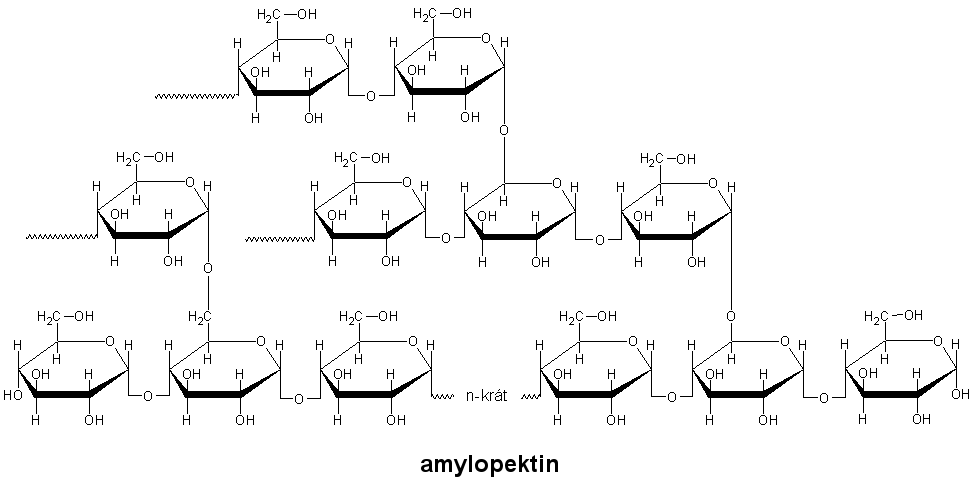 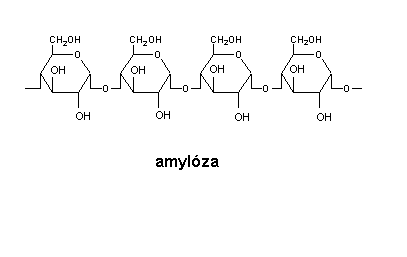 17
Glykemický index a glykemická nálož
Vláknina
Vláknina obsažená v luštěninách, ovoci, ovsu a ječmeni
Tvorba rosolovitých gelů, které zpomalují vyprazdňování žaludku a enzymatické trávení (vytvořením fyzické bariéry kolem sacharidů)
18
Glykemický index a glykemická nálož
Buněčná struktura a technologie přípravy pokrmů
Vařením a zpracováním se otevírá škrobová struktura, dochází k otevření škrobových granulí a umožní se tak trávení amylázou, což vede ke zvýšení GI
Gnocchi: kompaktní struktura , nízký GI
Kynuté pokrmy: vysoká pórovitost způsobená přítomností vzduchových bublinek, která zvětšuje plochu vystavenou činnosti enzymů
19
Glykemický index a glykemická nálož
TĚSTOVINY- nízký GI je způsoben denaturací škrobu při jejich sušení, tím je trávení amylázou zhoršeno
BRAMBORY:- syrové brambory: škrob je uzavřen ve škrobových granulích (87 % rezistentního škrobu, dále jen RŠ), tím je vysoce odolný trávícím enzymům- po tepelné úpravě: pouze 1,2 % RŠ- nové brambory vařené ve slupce: nejnižší GI, zřejmě díky menšímu větvění amylopektinu- vychlazení brambor nebo použití octové zálivky vede ke snížení GI
20
Glykemický index a glykemická nálož
TEPLOTA SKLADOVÁNÍ- během skladování může být část škrobu přeměněna na RŠ, GI se snižuje

KVÁSEK A KVASNICE- kváskové chleby mají nižší GI než kvasnicové- kváskové chleby mají vyšší hladinu RŠ než kvasnicové

PŘIDÁNÍ KYSELINY OCTOVÉ ČI MLÉČNÉ- pomalejší žaludeční vyprazdňování- ovlivnění hydrolýzy škrobu, snížení GI v přítomnosti glutenu
21
Glykemický index a glykemická nálož
BÍLKOVINY, TUKY, VÍNO- jako součást pokrmu – vliv na nižší GI
VLIV PŘEDCHOZÍHO JÍDLA- snídaně s nízkým GI – následně nižší glykemická odezva po obědě
  - pomalé trávení a absorpce, které vedou ke kratší době lačnění mezi jídly a potlačení vylučování volných mastných kyselin

MNOŽSTVÍ ABSORBOVANÝCH SACHARIDŮ- s velikostí dávky sacharidů se zvyšuje glykemie a inzulinemie- jakmile dávka přesáhne 50 g má vzestupná část křivky tendenci se zploštit
22
Glykemický index a glykemická nálož
GI
SACHARÓZA – LAKTÓZA – MALTÓZA
CELÉ ZRNO – BULGUR – HRUBÁ MOUKA
JABLKO – PYRÉ – DŽUS
PIZZA  - GNOCCHI – SUCHARY
BRAMBORY ČERSTVĚ UVAŘENÉ – DEN STARÉ
KVÁSKOVÝ CHLÉB – KVASNICOVÝ CHLÉB
23
Glykemický index a glykemická nálož
SACHARÓZA – LAKTÓZA – MALTÓZA
CELÉ ZRNO – BULGUR – HRUBÁ MOUKA
JABLKO – PYRÉ – DŽUS
PIZZA  - GNOCCHI – SUCHARY (pizza i suchary jsou vyrobeny z kynutého těsta, mají podobnou gly.odezvu jako bílý chléb – ale pizza má další ingredience, gnocchi mají kompaktní strukturu)
BRAMBORY ČERSTVĚ UVAŘENÉ – DEN STARÉ
KVÁSKOVÝ CHLÉB – KVASNICOVÝ CHLÉB
24
Glykemický index a glykemická nálož
Zdravotní tvrzení
Arabinoxylan vyrobený z endospermu pšenice (8 g vlákniny bohaté na arabinoxylan)
Beta-glukany z ovsa a ječmene (nejméně 4 g beta-glukanů na každých 30 g využitelných sacharidů v dané potravině)
přispívá k omezení nárůstu hladiny glukózy v krvi po tomto jídle
(Hydroxypropyl)methylcelulóza (HPMC) (nejméně 4 g HPMC)
Pektiny (10 g pektinů)
Konzumace pektinů s jídlem přispívá k omezení nárůstu hladiny glukózy v krvi po tomto jídle
Rezistentní škrob (alespoň 14 % celkového obsahu škrobu)
Nahrazení stravitelných škrobů rezistentním škrobem v jídle přispívá k omezení nárůstu hladiny glukózy v krvi po tomto jídle
ALFA-cyklodextrin (alespoň 5 g ALFA-cyklodextrinu)
25
Glykemický index a glykemická nálož
Zdravotní tvrzení
Chrom - Chrom přispívá k udržení normální hladiny glukózy v krvi 
Náhražky cukru, tj intenzivní́ sladidla (xylitol, sorbitol, mannitol, maltitol, laktitol, isomalt, erythritol, sukralóza a poly­ dextróza; D-tagatóza a isomal­ tulóza) - Konzumace potravin/nápojů obsahujících náhražky cukru vede k omezení nárůstu hladiny glukózy v krvi po jejich konzumaci v porovnání s potravinami/nápoji obsahujícími cukr 
Fruktóza - Konzumace potravin obsahujících fruktózu vede k menšímu nárůstu hladiny glukózy v krvi ve srovnání s potravinami obsahujícími sacharózu nebo glukózu
26
Glykemický index a glykemická nálož
Inzulinemický index
Inzulinová odezva
Obecně silná korelace s GI

VÝJIMKA: mléko a mléčné výrobky
(mají větší inzulinovou odezvu, než by se dalo čekat)
27
Glykemický index a glykemická nálož
GLYKEMIE A INZULINEMIE po konzumaci potravin obsahujících laktózu
Mléko a mléčné produkty mají nižší GI, ačkoliv zvyšují inzulinemii...?
Pokus: 12 osob a konzumace různých potravin obsahujících stejné množství sacharidů (hl. laktózu)
Výsledky: - převážně přítomnost rozvětvených aminokyselin (valin, leucin, isoleucin) a lysinu  zvyšuje vylučování inzulinu a gastrického inhibičního peptidu - GIP

Pozitivní účinek mléčných bílkovin: - stimulace sekrece inzulinu a zlepšení citlivost tkání na inzulin- možná prevence DM 2. typu.
28
Glykemický index a glykemická nálož
Ne laktóza, ale větvené AK
ZÁVĚR: Přídavek syrovátky zvyšuje vylučování inzulinu:- syrovátkové proteiny jsou bohaté na větvené AK, které jsou inzulinotropní- uvolnění inkretinových hormonů (GLP-1 a GIP)
29
Glykemický index a glykemická nálož
Žitný x pšeničný chléb
ŽITNÉ PEČIVO: inzulin, C-peptid a GIP - signifikantně nižší hodnotyVYSVĚTLENÍ: STRUKTURA ŠKROBU  (zabalená škrobová zrna, pomalejší hydrolýza)
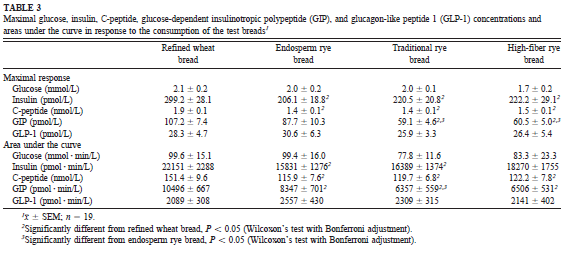 30
Glykemický index a glykemická nálož
Benefity potravin s nízkým GI pro zdraví
Postprandiální glykemie a její kontrola
KVO, mortalita DM 2. typu, mortalita osob bez diabetu

Snížení rizika KVO – díky snížení hodnot HbA1c
Přetížení systému acetl CoA – vyšší počet volných radikálů – oxidativní stres může být patogenním mechanismem vyvolávajícím inzulinovou rezistenci, diabetes a KVO
Hyperglykemie – riziko endoteliální dysfunkce a komplikací diabetu

KONTROLA POSPRANDIÁLNÍ GLYKEMIE:= snižuje oxidativní stres, endoteliální dysfunkce, faktory trombózy, oxidaci lipoproteinů
32
Glykemický index a glykemická nálož
GI  a nádorové onemocnění
Inzulin = jako růstový faktor zvyšuje aktivitu pronádorového IGF-1, který má proliferační angiogenní, antiapoptické a estrogen-stimulující účinky

Nižší GI – ovlivňuje celkové hospodaření inzulinu

Pozitivní souvislost: nádory prsu a kolorekta
33
Glykemický index a glykemická nálož
Akarbóza je PAD, který ve střevě blokuje alfa glukozidázu, enzym štěpící sacharidy – následně se snižuje postprandiální glykemie
34
Glykemický index a glykemická nálož
GI  a ovoce
Základní otázka: Je rozdíl v konzumaci ovoce s vyším a nižším GI pro riziko KVO u osob s DM 2. typu? 
Závěr: konzumace ovoce s nižším GI snižuje koncentraci HbA1c, hodnotu systolickeho krevního tlaku a riziko KVO (zvýšení HDL-cholesterolu)
Možné příčiny a souvislosti:- otázka různě upraveného ovoce (celý kus, pyré, šťáva)- obsah jiných složek ovoce, které přispívají k prevenci KVO
35
Glykemický index a glykemická nálož
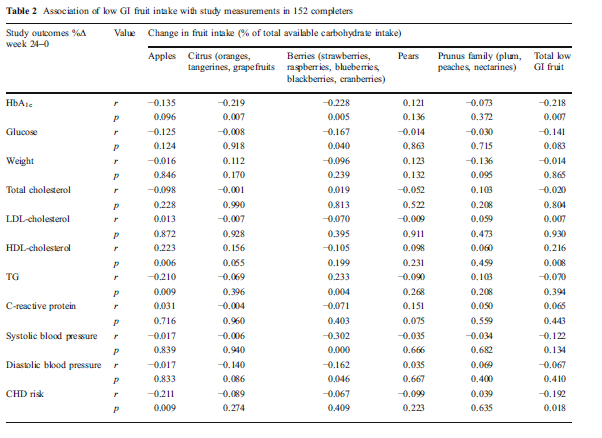 36
Glykemický index a glykemická nálož
Dle studií
Gestační DM: konzumace potravin s nižším GI...vyrovnanější hladina glykemie - snižuje se výskyt fetální makrosomie 
Přídavek octu do pokrmu s vysokým GI snižuje hodnotu GI
Přídavek isomaltu snižuje hodotu HbA1c, fruktosaminu, glykemie na lačno, inzulinu, proinzulinu, C-peptidu, inzulinove rezistence a oxidovaného LDL...celkové zlepšení metabolické kontroly diabetu
Hodnota glykemické nálože je vyšší v jídelníčku žen s inzulinovou rezistencí
Asociace vysoké GN se zvýšeným rizikem pálení žáhy a chronické dyspepsie u mužů a asociace vysokého GI a téhož u neobézních jedinců.
Vliv konzumace stravy s nízkým GI na epilepsii – zlepšení stavu a snížení výskytu záchvatů, jako mírnější alternativa dobře fungující ketogenní diety
Strava s vyšším GI a GN pozitivně asociována s vyšší incidencí insomnie u postmenopauzálních žen
37
Glykemický index a glykemická nálož
GI a GN v diabetické dietě
Následky diety založené na sacharidech s vyšším GI:- reaktivní hypoglykemie (zvýšená hladina glykemie i inzulinu) a zvýšení koncentrace volných mastných kyselin...následuje dysfunkce ß-buněk, dyslipidemie a endoteliální dysfunkce- zvýšené riziko hemoragické mrtvice a jiných aterosklerotických procesů u žen s nadváhou, straších žen a žen po menopauze (HbA1c a zvýšená glykemie na lačno, oxidativní stres)
38
Glykemický index a glykemická nálož
Využití GI v praxi?
Sport:
Před pohybovou aktivitou:
Konzumace potravin s nízkým GI – lepší udržení glykemie, zvýšení výdrže
Během pohybové aktivity:
Potraviny s vysoký GI pro dobrou dostupnost energie
Po pohybové aktivitě:
Potraviny s vysokým GI (do 45 min po cvičení) rychle zvyšují hladinu glykemie – obnova svalového glykogenu a podpora sekrece inzulinu – proteosyntéza a prokrvení svalů
39
Glykemický index a glykemická nálož
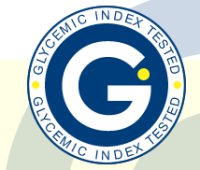 Využití GI v praxi?
V Austrálii a na Novém Zélandu součástí označování potravin
Bez přesného pochopení významu se ztrácí účinnost
Průzkum u NT v Kanadě:
40 % využívalo koncept GI v praxi
60 % nevyužívalo, z nich 3 % neměli znalost o GI
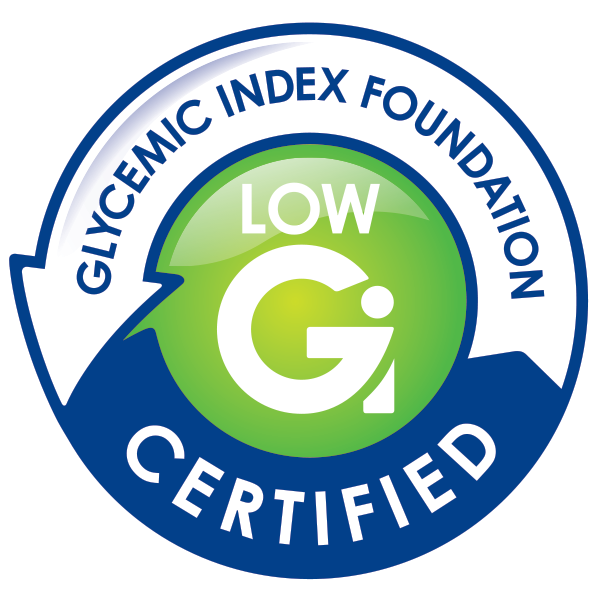 40
Glykemický index a glykemická nálož
https://sunshinesugar.com.au/products/product-range.html
41
Glykemický index a glykemická nálož